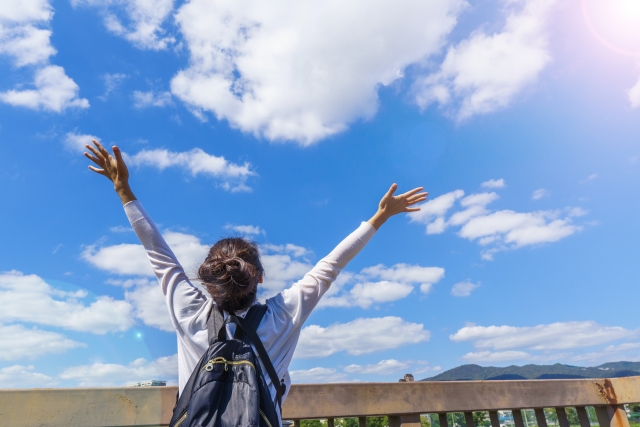 大人になったから言える事